মোহাম্মদ মফিজুল ইসলাম
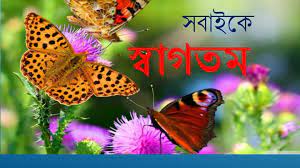 মোহাম্মদ মফিজুল ইসলাম
পরিচিতি
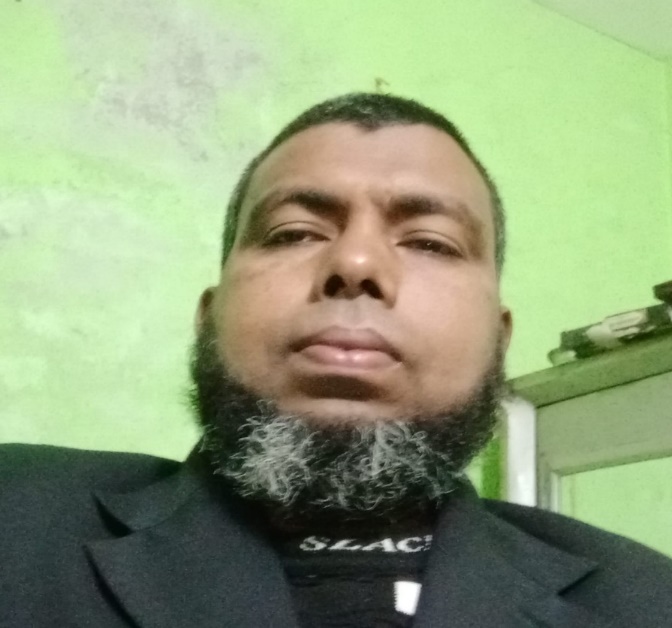 মোহাম্মদ মফিজুল ইসলাম
সহকারী অধ্যাপক- দর্শন বিভাগ
দেবিদ্বার আলহাজ্ব জোবেদা খাতুন মহিলা কলেজ
দেবিদ্বার, কুমিল্লা। 
মোবাইল-০১৮১৯৬০৯৫২২
E-mail: mafizuldmc@gmail.com
মোহাম্মদ মফিজুল ইসলাম
পাঠ পরিচিতি
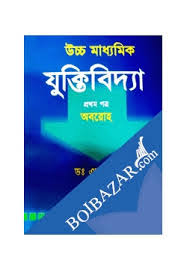 যুক্তিবিদ্যা- 1ম পত্র।
অধ্যায়: ষষ্ঠ অধ্যায়
সহানুমান
সহানুমানের বৈশিষ্ট্য
মোহাম্মদ মফিজুল ইসলাম
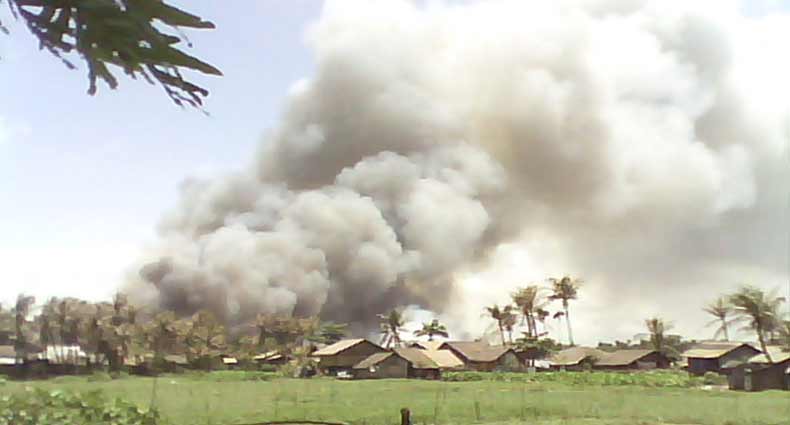 দূরে ধোঁয়া দেখে
মোহাম্মদ মফিজুল ইসলাম
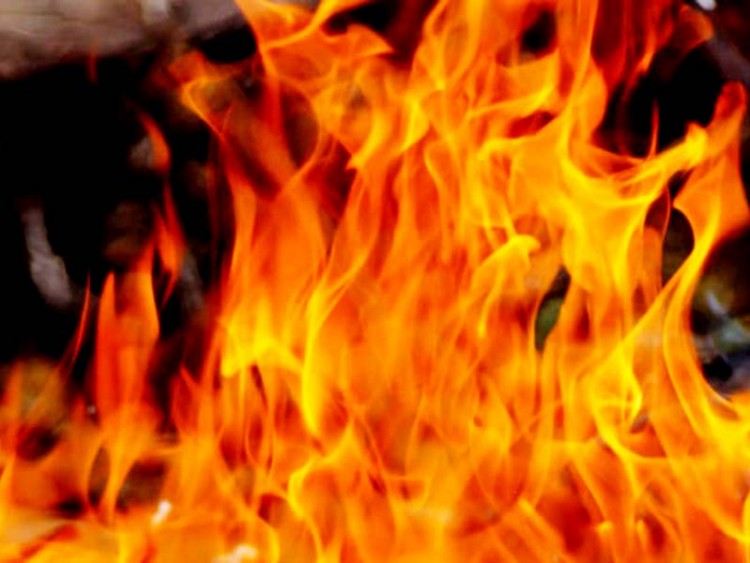 আগুনের ধারণাকে কী বলে?
মোহাম্মদ মফিজুল ইসলাম
অনুমান
মোহাম্মদ মফিজুল ইসলাম
অনুমান প্রধানত কত প্রকার ও কী কী
অবরোহ অনুমান
আরোহ অনুমান
মোহাম্মদ মফিজুল ইসলাম
অবরোহ অনুমান কত প্রকার ও কী কী
অমাধ্যম অনুমান
মাধ্যম অনুমান
মোহাম্মদ মফিজুল ইসলাম
মাধ্যম অনুমানের প্রাণ বা মূল হচ্ছে
সহানুমান অনুমান
ন্যায় অনুমান
মোহাম্মদ মফিজুল ইসলাম
পাঠ ঘোষণা
সহানুমান
শিরোনাম
মোহাম্মদ মফিজুল ইসলাম
শিখন ফল
এ পাঠ শেষে শিক্ষার্থীরা
সহানুমান সম্পর্কে বর্ণনা করতে পারবে।
সহানুমানের বৈশিষ্ট্য বর্ণনা করতে পারবে।
মোহাম্মদ মফিজুল ইসলাম
সহানুমান
যুক্তিবিদ্যার ইতিহাসে এরিস্টটল সর্বপ্রথম সহানুমান সম্পর্কিত আলোচনা করেন।
অনুমান
আরোহ
অবরোহ
মাধ্যম
অমাধ্যম
ন্যায়/সহানুমান
সহানুমানের সংজ্ঞা
যে মাধ্যম অবরোহ অনুমানে যুক্ত দুটি আশ্রয়বাক্য থেকে সিদ্ধান্ত অনিবার্যভাবে নিঃসৃত হয় তাকে সহানুমান বলে।
উদাহরণ
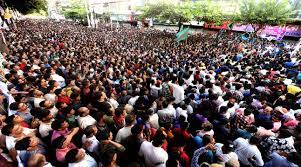 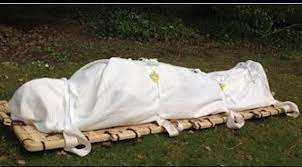 হয়
সকল মানুষ
মরণশীল
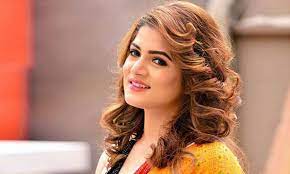 আশ্রয়বাক্য
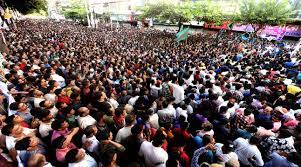 হয়
শ্রাবন্তি
মানুষ
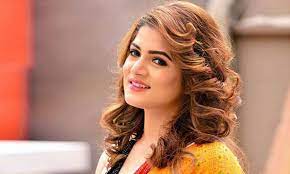 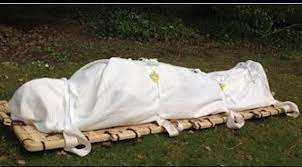 সিদ্ধান্ত
হয়
সুতরাং শ্রাবন্তি
মরণশীল
উদাহরণে দেখা যায় যে, বিধি সঙ্গতভাবে দুটি আশ্রয়বাক্য থেকে একটি সিদ্ধান্ত নিঃসৃত হয়েছে।
যে মাধ্যম অবরোহ অনুমানে যুক্ত দুটি আশ্রয়বাক্য থেকে সিদ্ধান্ত অনিবার্যভাবে নিঃসৃত হয় তাকে সহানুমান বলে।
সহানুমানের বৈশিষ্ট্য
বৈশিষ্ট্য নং -01
সহানুমানের সিদ্ধান্তটি সর্বদা দুটি আশ্রয়বাক্য থেকে অনুমিত হয়। কোন ক্ষেত্রেই সিদ্ধান্তটি পৃথক যে কোন একটি আশ্রয়বাক্য থেকে অনুমিত হবে না।
উদাহরণ
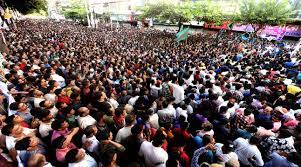 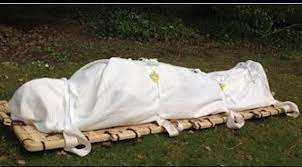 হয়
সকল মানুষ
মরণশীল
আশ্রয়বাক্য
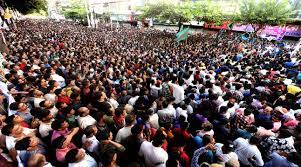 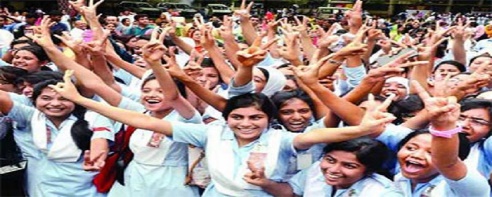 হয়
সকল ছাত্রী
মানুষ
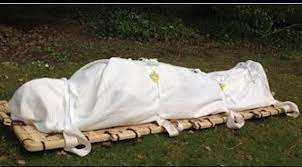 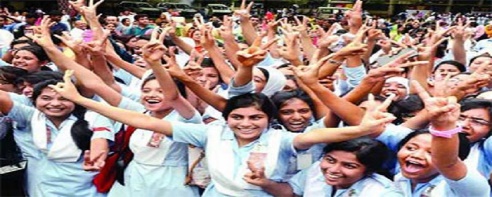 সিদ্ধান্ত
হয়
সুতরাং সকল ছাত্রী
মরণশীল
উপরোক্ত উদাহরণে দেখা যায় সিদ্ধান্তটি দুটি আশ্রয়বাক্য থেকে অনুমিত হয়েছে।
বৈশিষ্ট্য নং -02
সহানুমানের সিদ্ধান্তটি কখনও আশ্রয়বাক্য থেকে বেশি ব্যাপক হতে পারবে না। কারণ সহানুমান যেহেতু অবরোহ অনুমান তাই এই অনুমানে সার্বিক থেকে বিশেষে, বেশি থেকে কমে গমণ করা হয়।
উদাহরণ
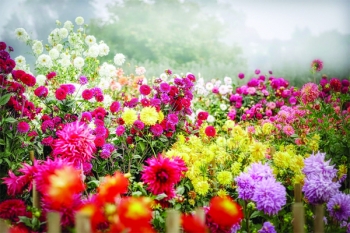 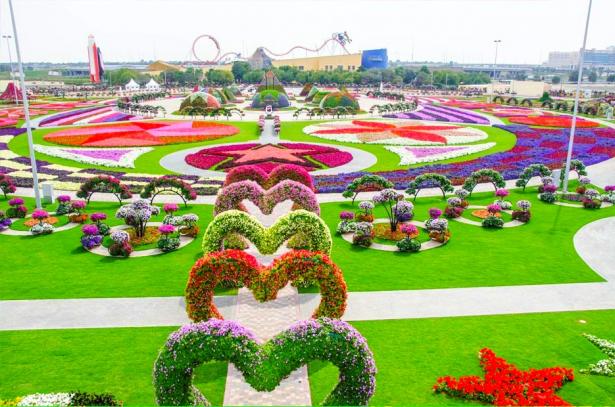 হয়
সকল ফুল
সুন্দর
আশ্রয়বাক্য
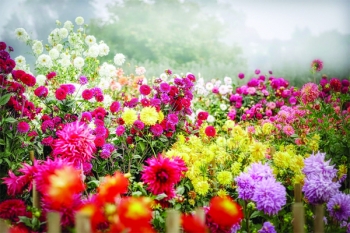 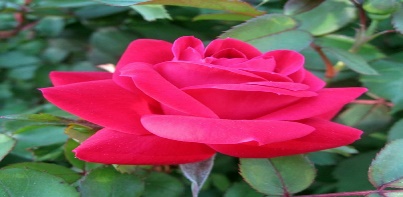 হয়
গোলাপ
ফুল
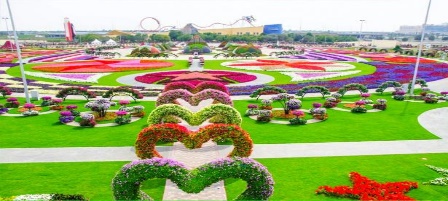 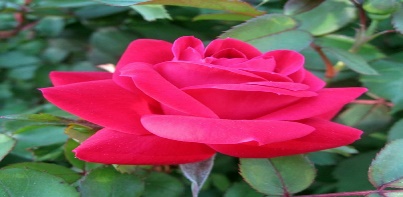 সিদ্ধান্ত
হয়
সুতরাং গোলাপ
সুন্দর
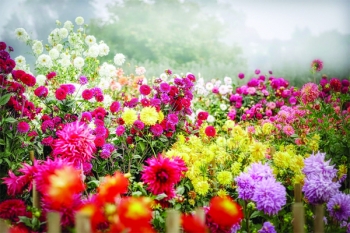 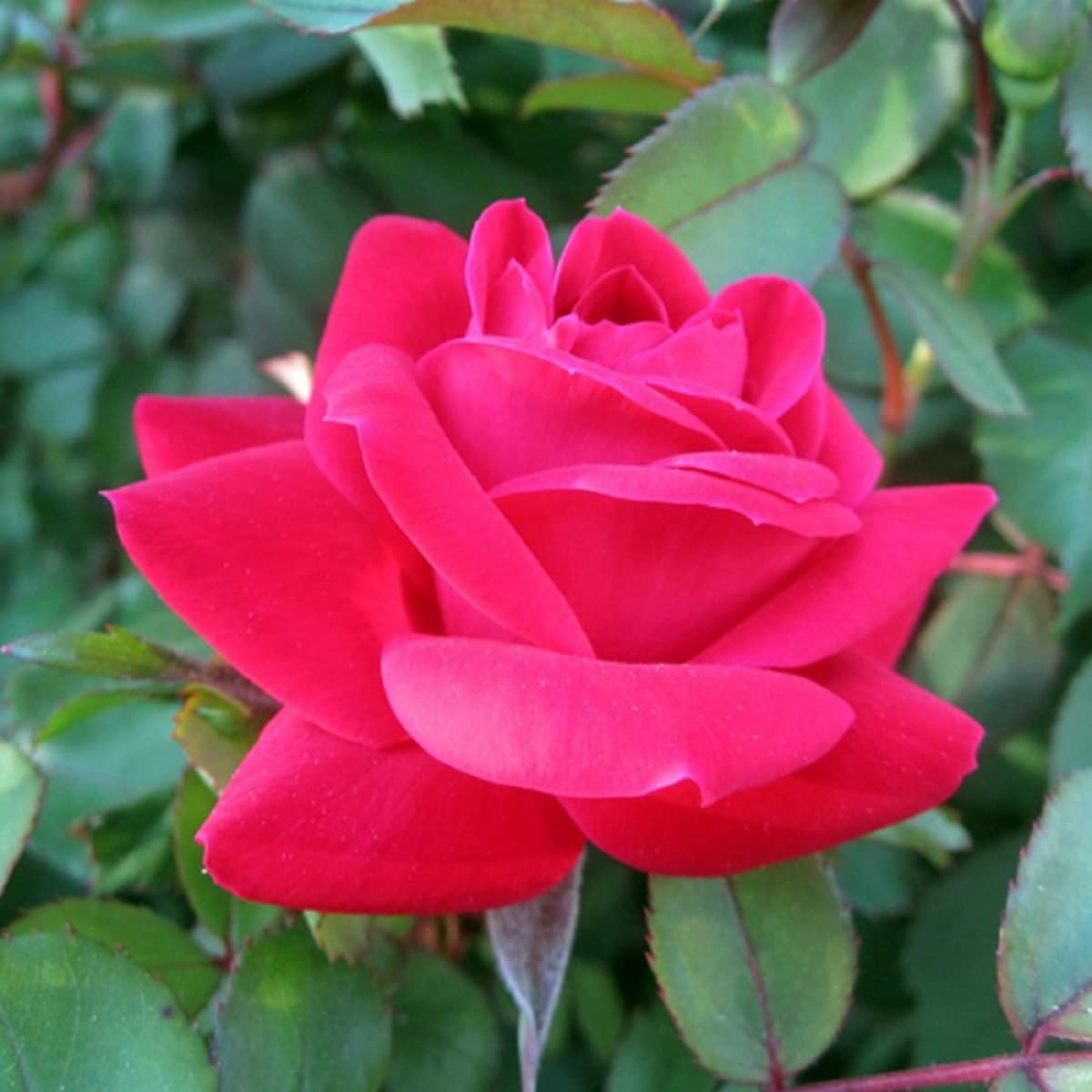 গোলাপ
সকল ফুল
আশ্রয়বাক্য
সিদ্ধান্ত
সিদ্ধান্ত ‘গোলাপ হয় সুন্দর’ আশ্রয় বাক্য ‘সকল ফুল হয় সুন্দর’ থেকে কম ব্যাপক।
সহানুমানের সিদ্ধান্তটি কখনও আশ্রয়বাক্য থেকে বেশি ব্যাপক হতে পারবে না।
বৈশিষ্ট্য নং -03
সহানুমানের সিদ্ধান্তটি আশ্রয়বাক্য থেকে অনিবার্যরূপে নিঃসৃত হয়। যে কোন দুটি আশ্রয়বাক্য থেকেই সিদ্ধান্ত নিঃসৃত হয় না। শুধুমাত্র বা কেবলমাত্র যে আশ্রয়বাক্যগুলোর মধ্যে একটি পারস্পরিক সম্পর্ক বিদ্যমান থাকে, সেগুলো থেকেই অনিবার্য সম্পর্ক নিঃসৃত হয়।
উদাহরণ
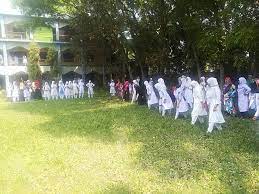 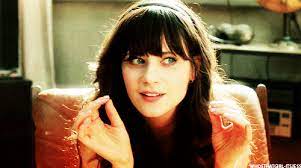 হয়
কলেজের ছাত্রীরা
বুদ্ধিমতি
আশ্রয়বাক্য
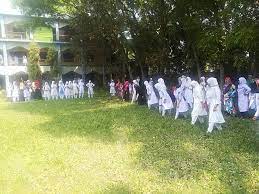 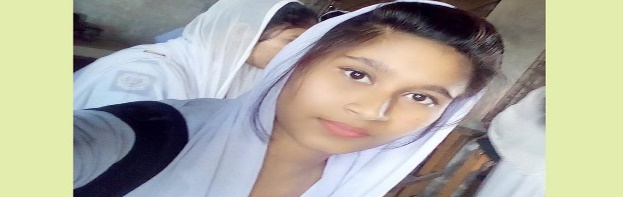 হয়
কুলছুম
কলেজের ছাত্রী
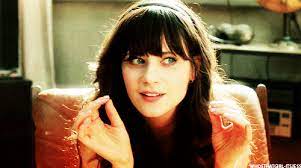 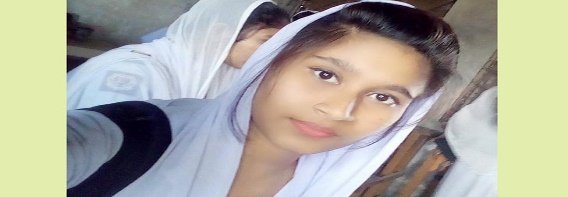 সিদ্ধান্ত
হয়
সুতরাং কুলছুম
বুদ্ধিমতি
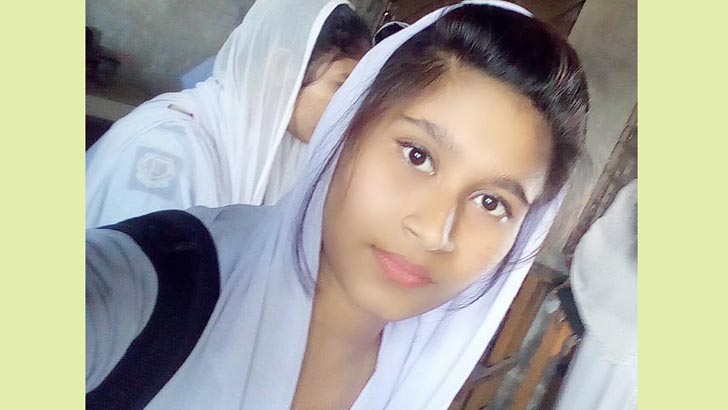 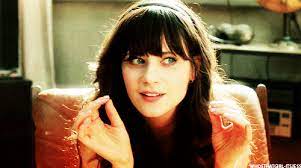 কুলছুম হয় বুদ্ধিমতি
সিদ্ধান্ত ‘কুলসুম হয় বুদ্ধিমতি’ আশ্রয় বাক্যগুলো থেকে অনিবার্যরূপে নিঃসৃত হয়েছে
আবার
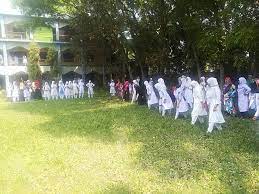 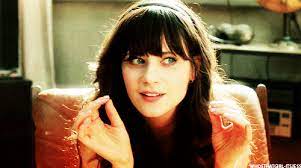 হয়
কলেজের ছাত্রীরা
বুদ্ধিমতি
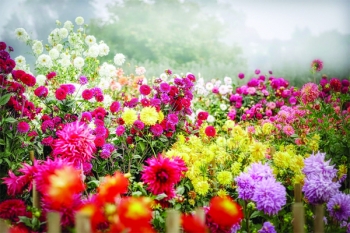 আশ্রয়বাক্য
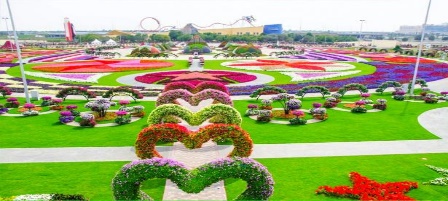 হয়
সকল ফুল
সুন্দর
সিদ্ধান্ত
সুতরাং -----------------
উপরোক্ত উদাহরণে আশ্রয়বাক্যগুলোর মধ্যে কোন সম্পর্ক নেই বলে সিদ্ধান্ত অনিবার্যরূপে নিঃসৃত হয় নাই।
বৈশিষ্ট্য নং -03
সহানুমানের সিদ্ধান্তটি আশ্রয়বাক্য থেকে অনিবার্যরূপে নিঃসৃত হয়।
বৈশিষ্ট্য নং -04
সহানুমানের আশ্রয়বাক্যগুলো বাস্তবে সত্য হলে সিদ্ধান্ত বাস্তবে সত্য হবে। আর যদি আশ্রয়বাক্য বাস্তবে সত্য না হয় সিদ্ধান্ত বাস্তবে সত্য হবে না। তবে সহানুমানের আশ্রয়বাক্যগুলোকে সবসময় সত্য বলে ধরে নেওয়া হয়। শুধুমাত্র নিয়মগুলো অনুসরণ করলেই যুক্তিটি বৈধ হবে।
উদাহরণ
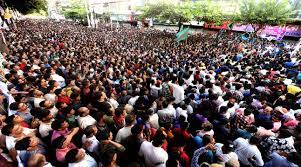 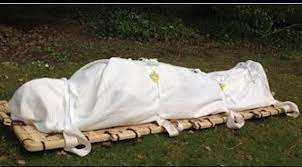 হয়
সকল মানুষ
মরণশীল
আশ্রয়বাক্য
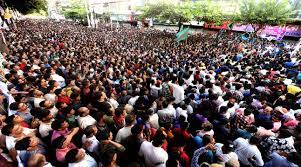 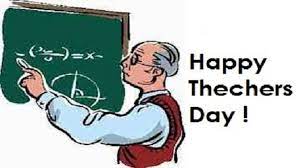 হয়
শিক্ষক
মানুষ
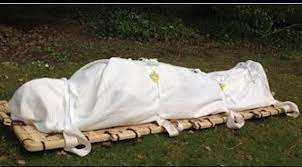 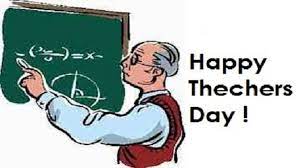 সিদ্ধান্ত
হয়
সুতরাং শিক্ষক
মরণশীল
উদাহরণে আশ্রয়বাক্যগুলো বাস্তবে সত্য বলে সিদ্ধান্তও বাস্তবে সত্য হবে।
আবার
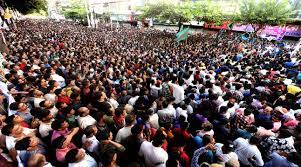 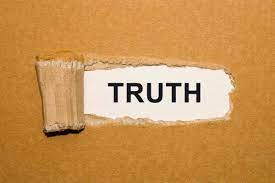 হয়
সকল মানুষ
সত্যবাদী
আশ্রয়বাক্য
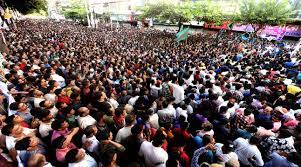 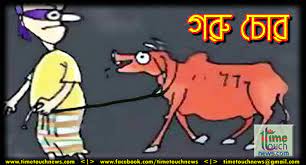 হয়
সকল গরু চোর
মানুষ
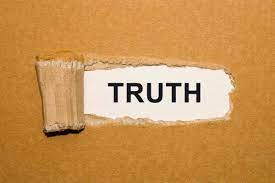 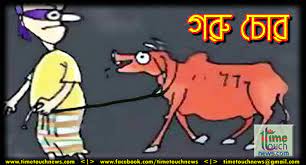 সিদ্ধান্ত
হয়
সুতরাং গরু চোর
সত্যবাদী
উদাহরণে আশ্রয়বাক্য বাস্তবে সত্য নয় বলে সিদ্ধান্ত বাস্তবে সত্য নয়। তবে নিয়ম অনুসরণ সিদ্ধান্তটি স্থাপিত হয়েছে বলে সিদ্ধান্তটি বৈধ।
বৈশিষ্ট্য নং -04
সহানুমানের আশ্রয়বাক্যগুলো বাস্তবে সত্য হলে সিদ্ধান্ত বাস্তবে সত্য হবে। আর যদি আশ্রয়বাক্য বাস্তবে সত্য না হয় সিদ্ধান্ত বাস্তবে সত্য হবে না।
বৈশিষ্ট্য নং -05
সহানুমানের আশ্রয়বাক্য দুটিতে একটি ‘সাধারণ পদ’ বর্তমান থাকে। এই ‘সাধারণ পদটি’ আশ্রয়বাক্য দুটির মধ্যে যোগসূত্র স্থাপন করে।
উদাহরণ
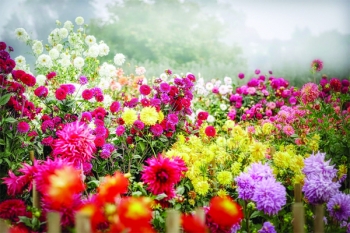 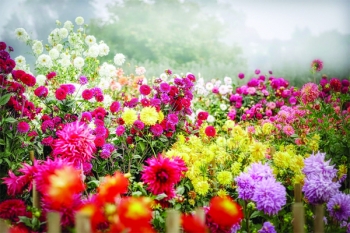 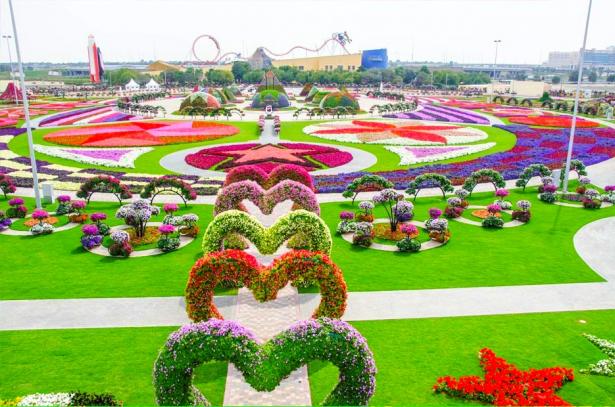 ফুল
হয়
সকল ফুল
সুন্দর
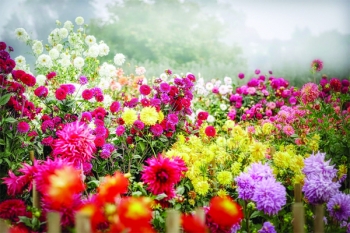 আশ্রয়বাক্য
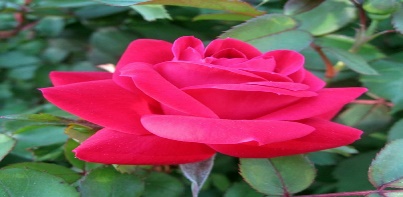 হয়
গোলাপ
ফুল
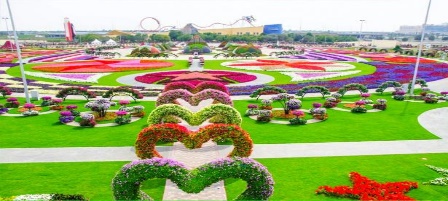 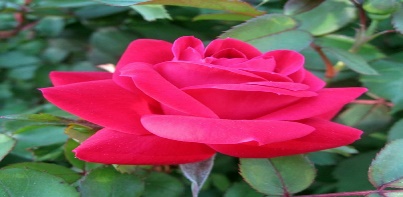 সিদ্ধান্ত
হয়
সুতরাং গোলাপ
সুন্দর
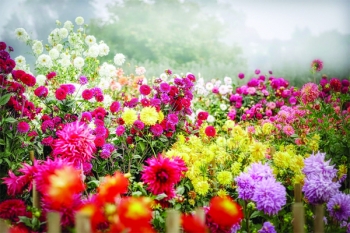 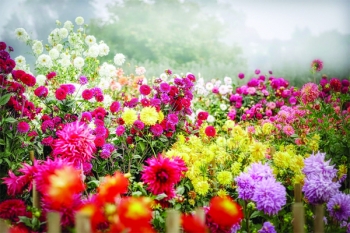 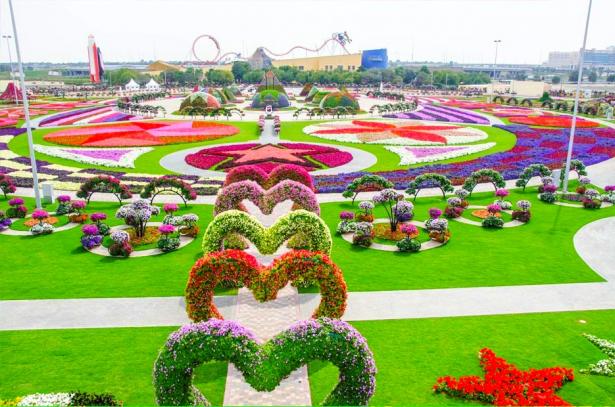 ফুল
হয়
সকল ফুল
সুন্দর
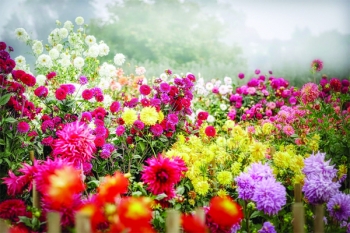 আশ্রয়বাক্য
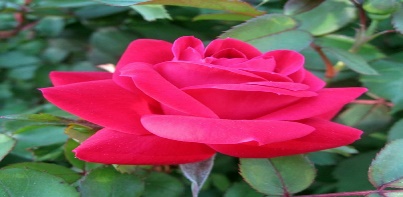 হয়
গোলাপ
ফুল
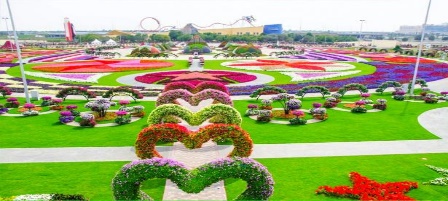 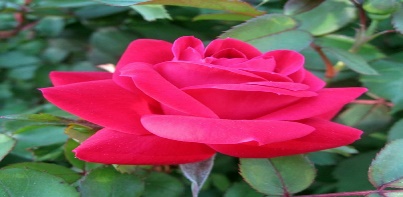 সিদ্ধান্ত
হয়
সুতরাং গোলাপ
সুন্দর
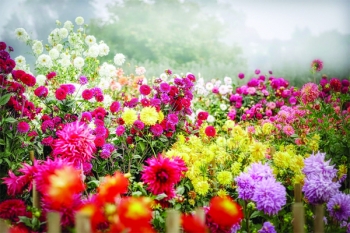 উপরোক্ত আশ্রয়বাক্য দুটিতে সাধারণ পদ হলো ‘ফুল’। এই পদটি উভয়ই আশ্রয়বাকেই আছে।
উদাহরণ
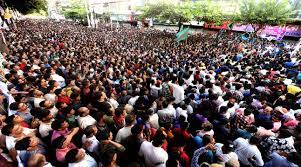 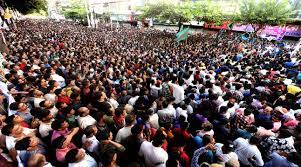 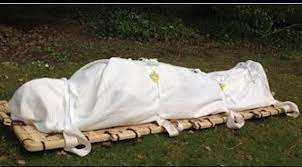 মানুষ
হয়
সকল মানুষ
মরণশীল
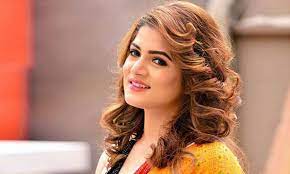 আশ্রয়বাক্য
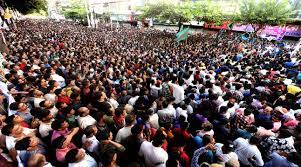 হয়
শ্রাবন্তি
মানুষ
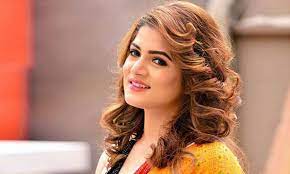 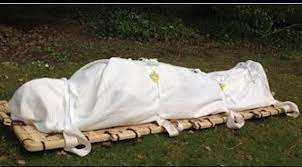 সিদ্ধান্ত
হয়
সুতরাং শ্রাবন্তি
মরণশীল
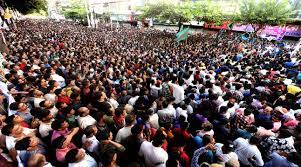 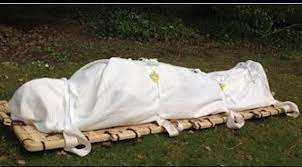 হয়
সকল মানুষ
মরণশীল
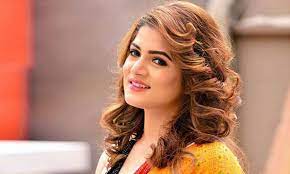 আশ্রয়বাক্য
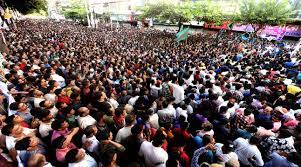 হয়
শ্রাবন্তি
মানুষ
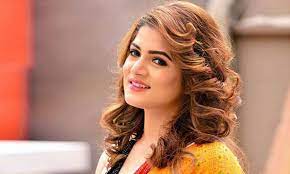 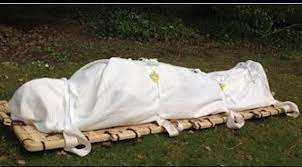 সিদ্ধান্ত
হয়
সুতরাং শ্রাবন্তি
মরণশীল
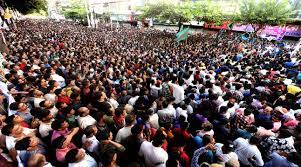 উপরোক্ত আশ্রয়বাক্য দুটিতে সাধারণ পদ হলো ‘মানুষ’। এই পদটি উভয়ই আশ্রয়বাকেই আছে।
বৈশিষ্ট্য নং -05
সহানুমানের আশ্রয়বাক্য দুটিতে একটি ‘সাধারণ পদ’ বর্তমান থাকে। এই ‘সাধারণ পদটি’ আশ্রয়বাক্য দুটির মধ্যে যোগসূত্র স্থাপন করে।
এক নজরে সহানুমানের বৈশিষ্ট্য সমূহ
01। সহানুমানের সিদ্ধান্তটি সর্বদা দুটি আশ্রয়বাক্য থেকে অনুমিত হয়।
02। সহানুমানের সিদ্ধান্তটি কখনও আশ্রয়বাক্য থেকে বেশি ব্যাপক হতে পারবে না।
03। সহানুমানের সিদ্ধান্তটি আশ্রয়বাক্য থেকে অনিবার্যরূপে নিঃসৃত হয়।
04। সহানুমানের আশ্রয়বাক্যগুলো বাস্তবে সত্য হলে সিদ্ধান্ত বাস্তবে সত্য হবে।
05। সহানুমানের আশ্রয়বাক্য দুটিতে একটি ‘সাধারণ পদ’ বর্তমান থাকে।
মূল্যায়ন
01। অনুমান কত প্রকার
02। সহানুমান সম্পর্কে সর্বপ্রথম কে আলোচনা করেন?
03। সহানুমানে কয়টি আশ্রয়বাক্য থাকে?
04। সহানুমানে আশ্রয়বাক্যের সাথে সিদ্ধান্তের সম্পর্ক কেমন?
evwoi KvR
01| সহানুমান বলতে কী বোঝ? সহানুমানের বৈশিষ্ট্য উল্লেখ কর।
ধন্যবাদ
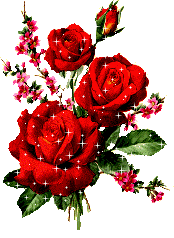